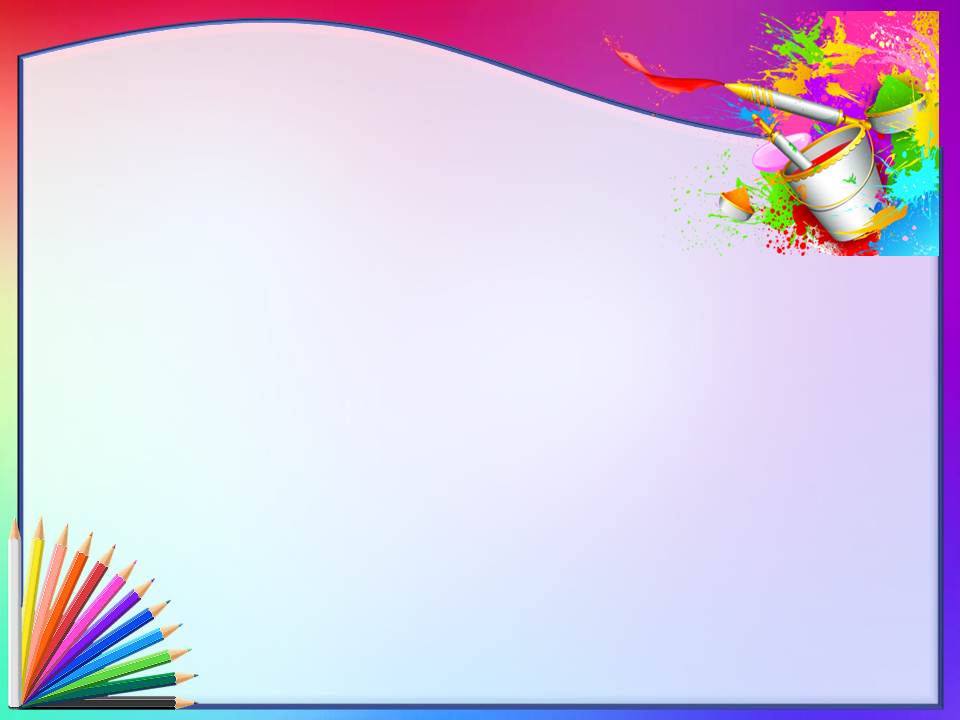 Консультация
«Значение портфолио для педагогов»
Воспитатель: Радкевич Л.М
МДОУ детский сад №10 «Радуга»
г. Гаврилов-Ям
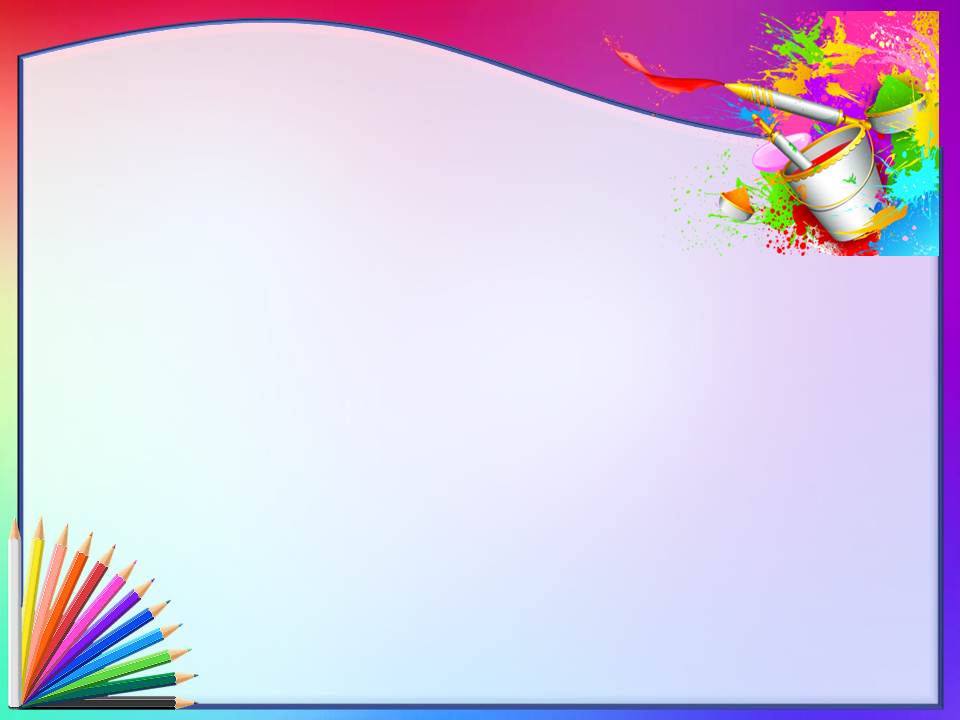 «Только тот может быть хорошим      воспитателем,  Кто сам постоянно  воспитывает себя»
В.П.Кащенко.
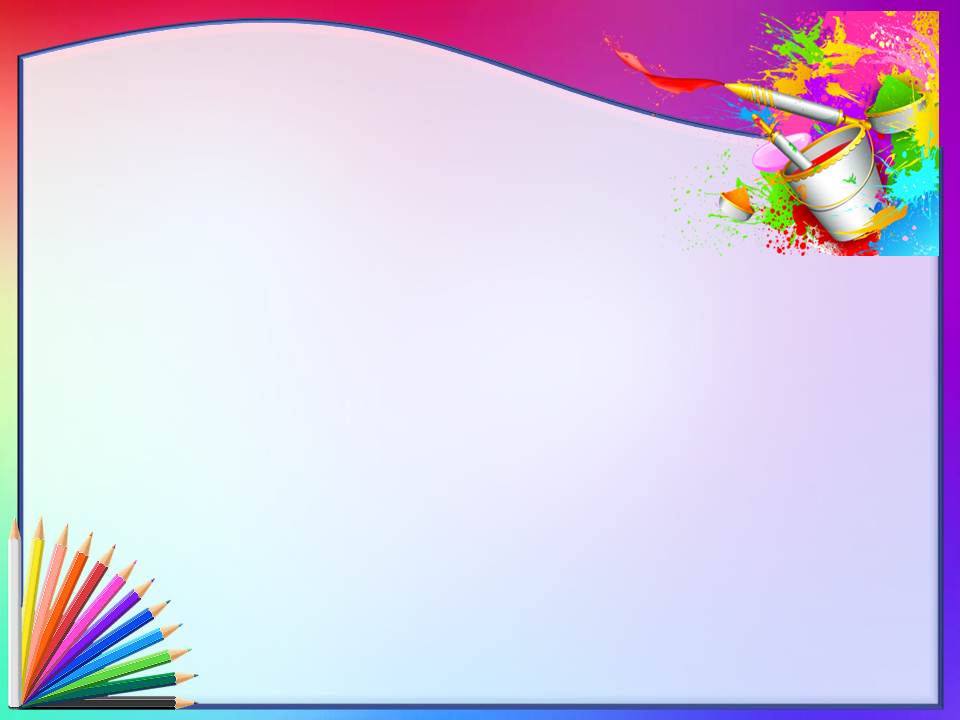 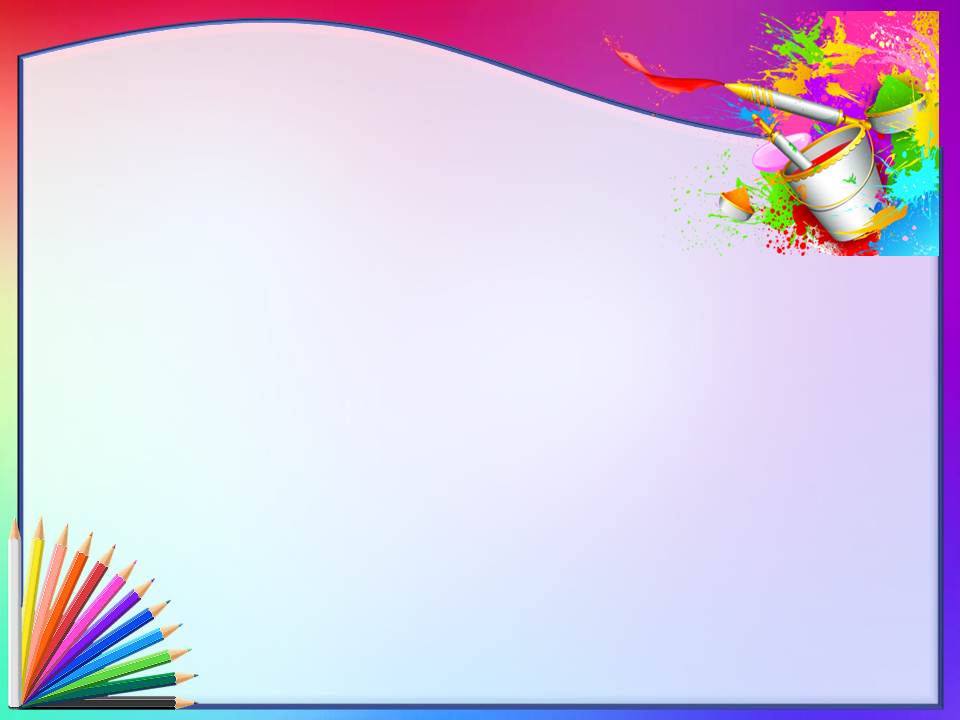 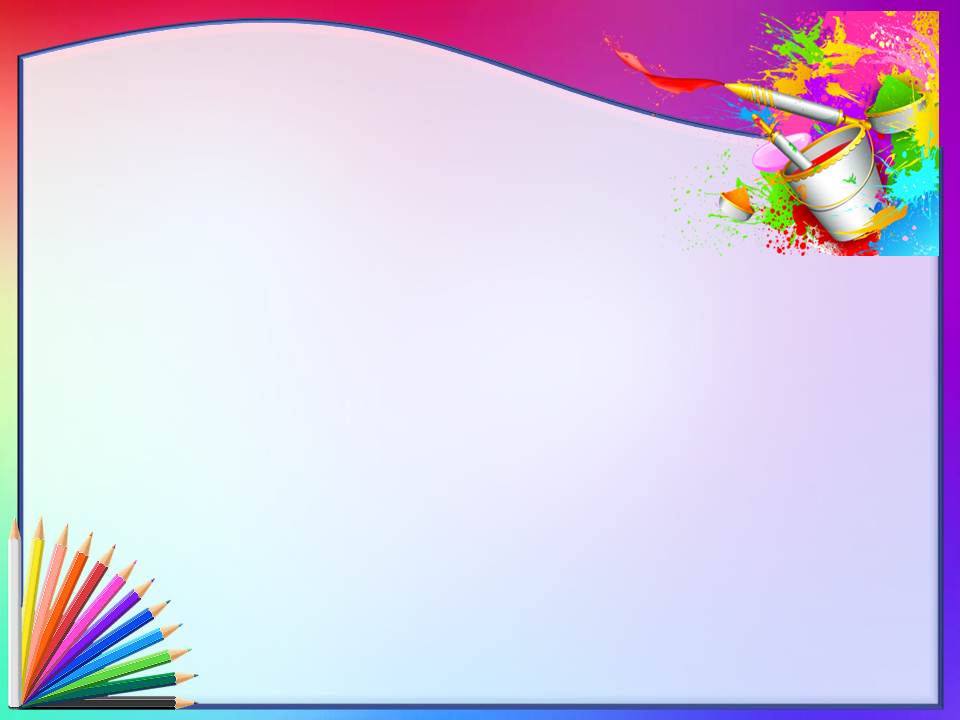 Идея использования портфолио в сфере образования возникла в середине 80-х годов в Соединённых Штатах Америки. В конце прошлого века идея применения «портфолио» в педагогике становится популярной во всём мире, в том числе и в России.
ИИдея использования портфолио в сфере образования возникла в середине 80-х годов в Соединённых Штатах Америки. В конце прошлого века идея применения «портфолио» в педагогике становится популярной во всём мире, в том числе и в России.
дея использования портфолио в сфере образования возникла в середине 80-х годов в Соединённых Штатах Америки. В конце прошлого века идея применения «портфолио» в педагогике становится популярной во всём мире, в том числе и в России.
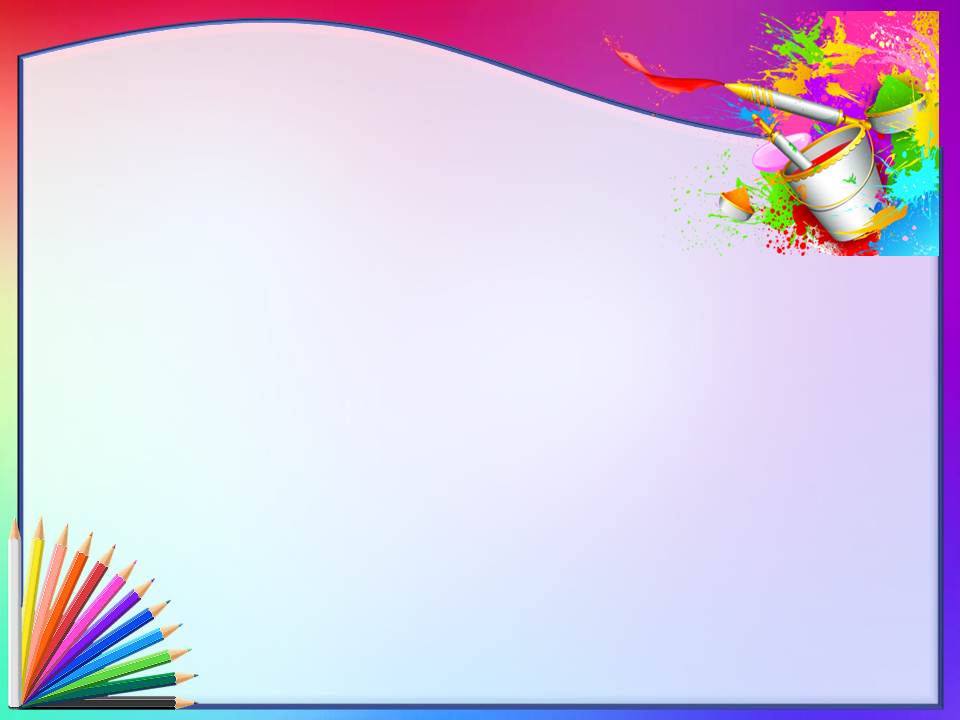 Что такое портфолио педагога?
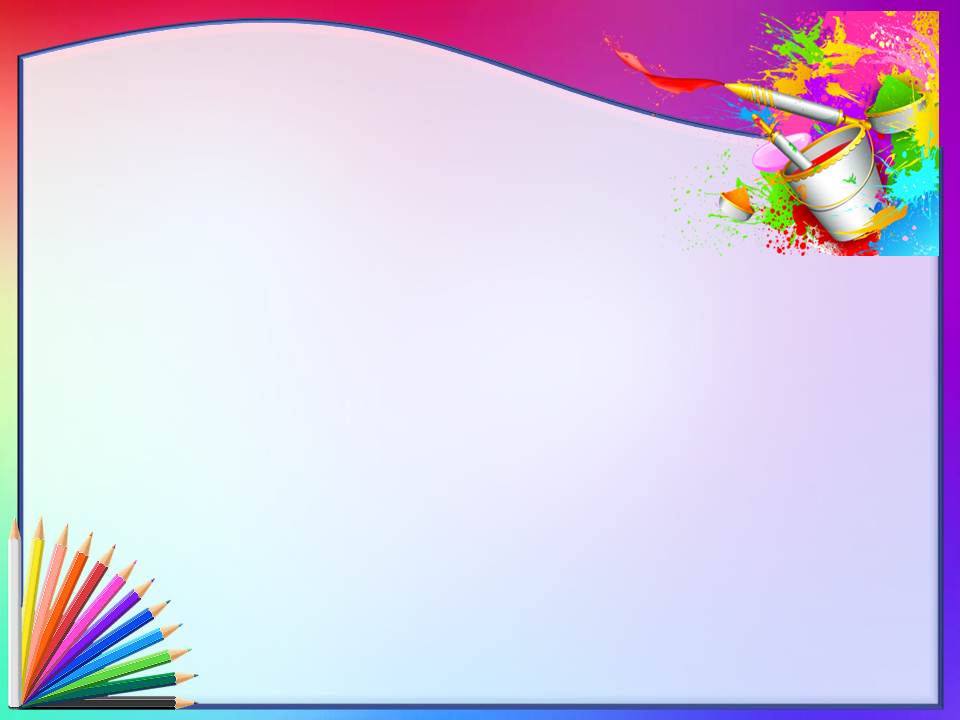 Портфолио педагога - это индивидуальная папка, в которой зафиксированы: 
• личные профессиональные достижения в образовательной деятельности
 • результаты обучения, воспитания и развития его воспитанников
• вклад педагога в развитие системы образования России за определенный период времени ( за последние 5лет)
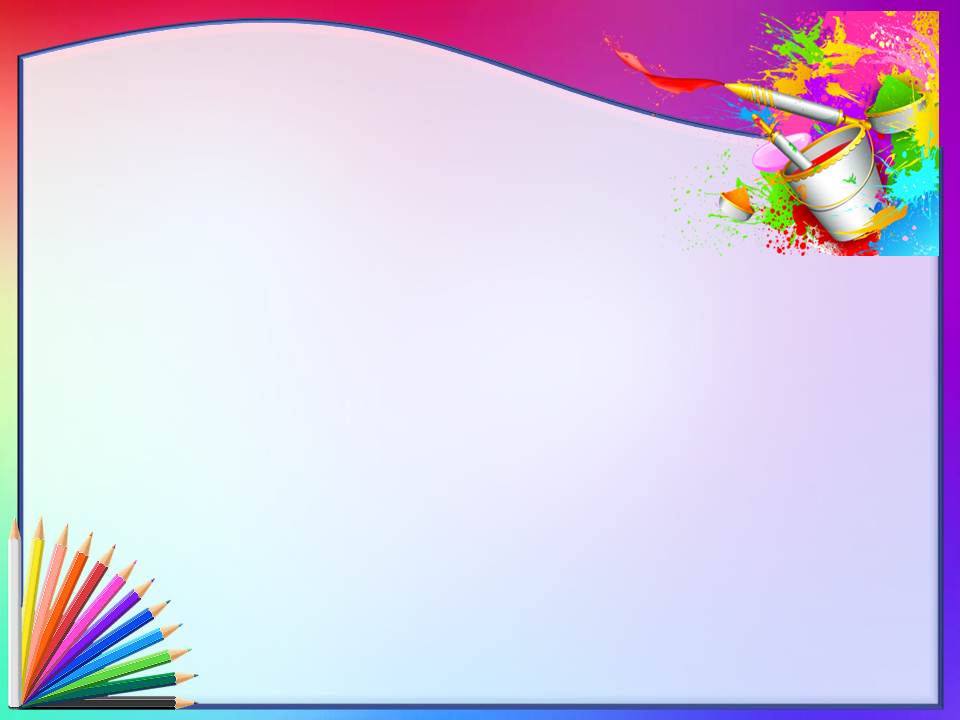 Основная цель портфолио – оценивание работы педагога по теме самообразования, характера его деятельности, отслеживание творческого и профессионального роста педагога, способствование формированию навыков рефлексии (самооценки).
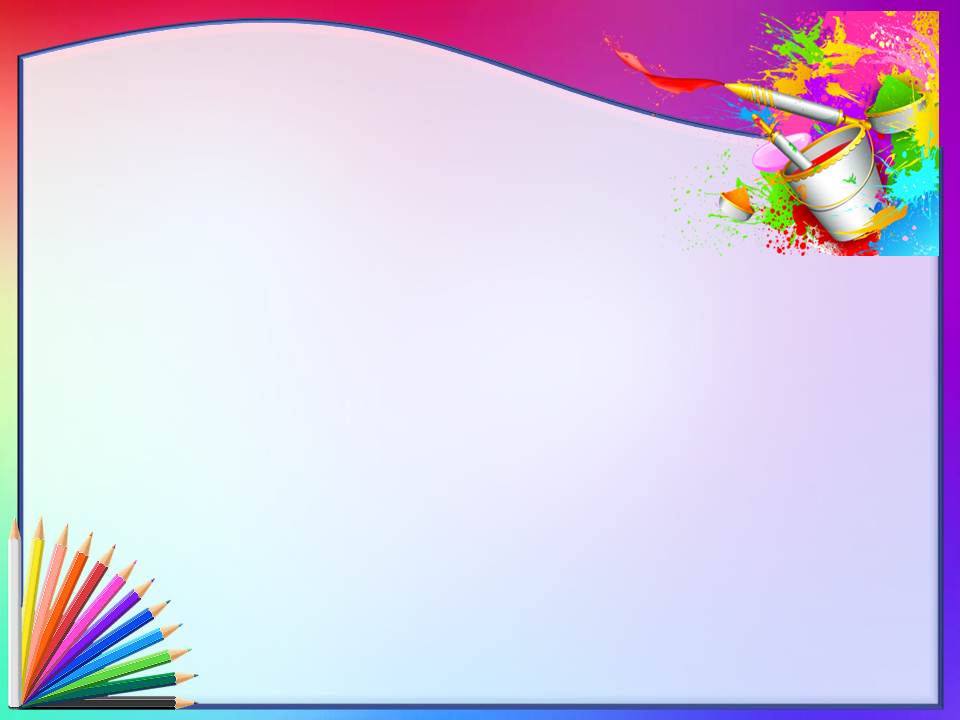 Почему необходимо иметь портфолио педагога?
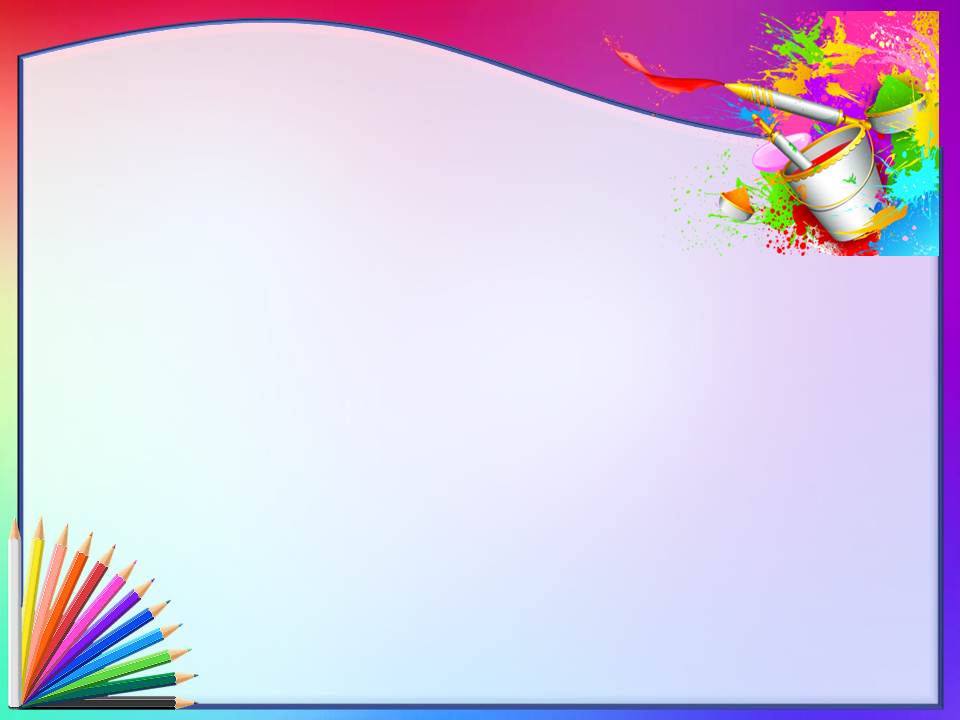 Портфолио способствует формированию:
критического мышления
лидерства
коммуникабельности
толерантности
креативности
мобильности
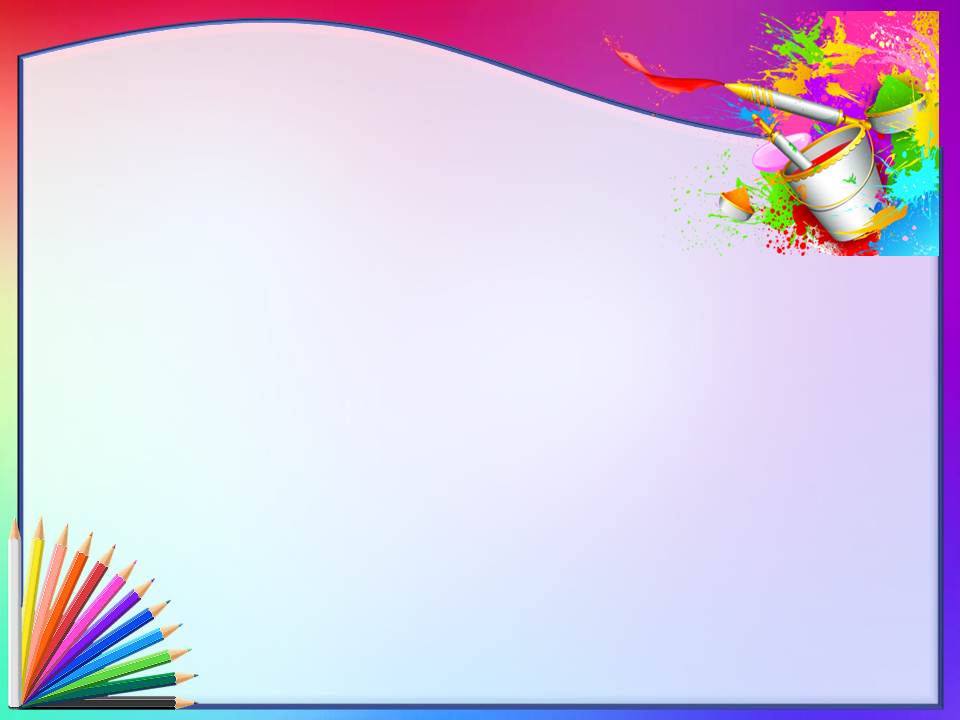 Портфолио:
отражает динамику развития педагога;
показывает результаты самореализации;
демонстрирует уровень компетенций педагога;
помогает проводить рефлексию и планировать деятельность педагога.
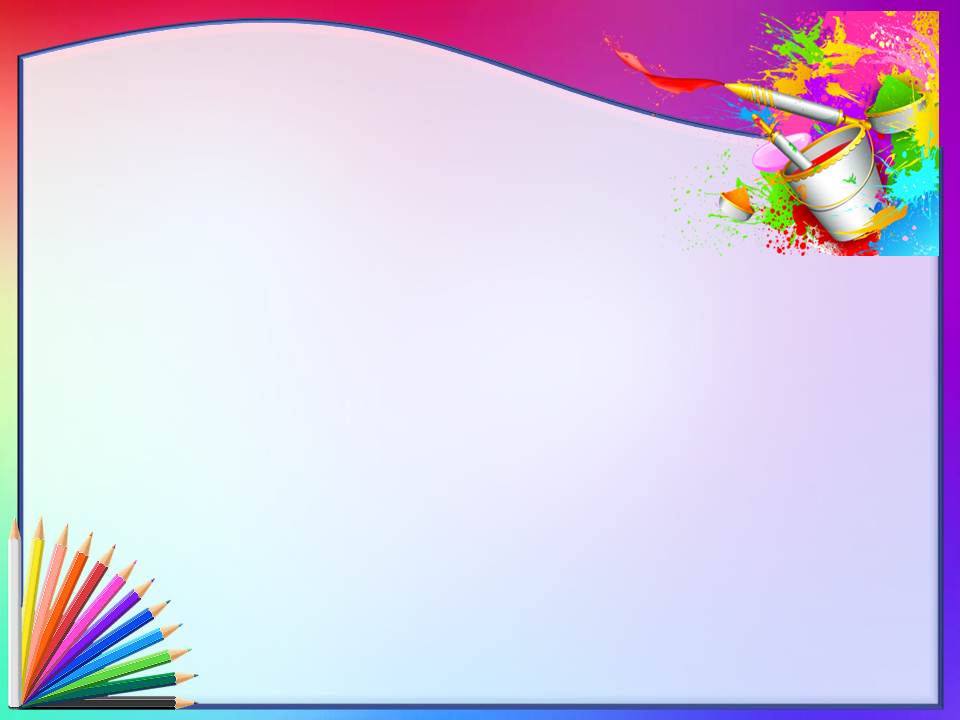 Портфолио позволяет педагогу:
реально представить результаты своего труда;
увидеть свои резервы;
иметь стимул к непрерывному самосовершенствованию.
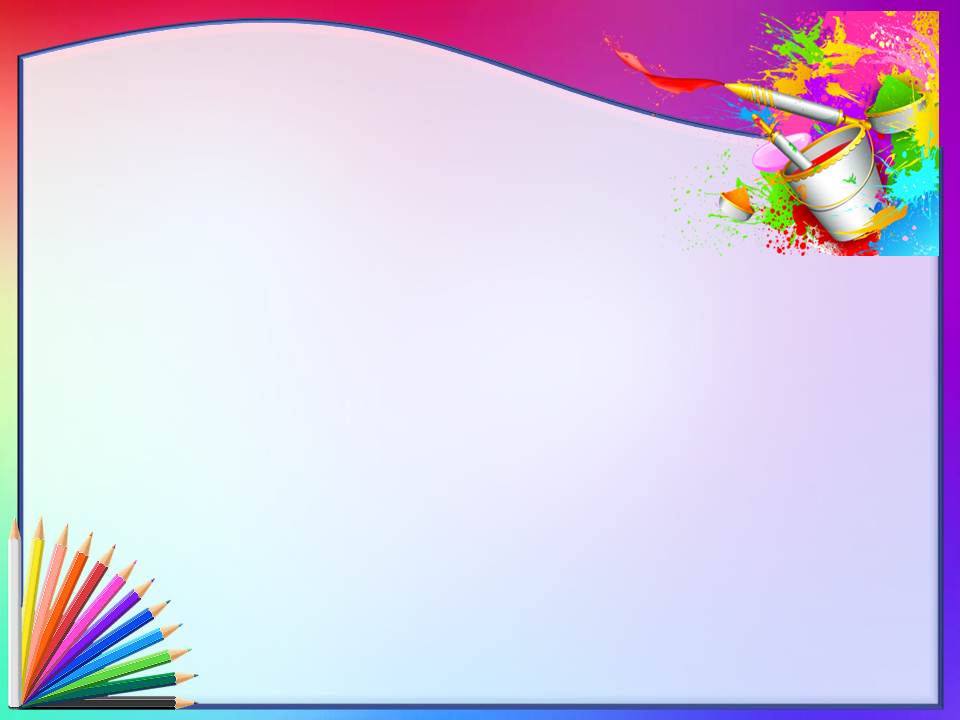 Практическая значимость портфолио: 
Аттестация
 Систематизация деятельности педагога 
Стимулирующий фактор (надбавки и поощрительные выплаты) 
Участие в конкурсах 
Устройство на работу на вакантную должность
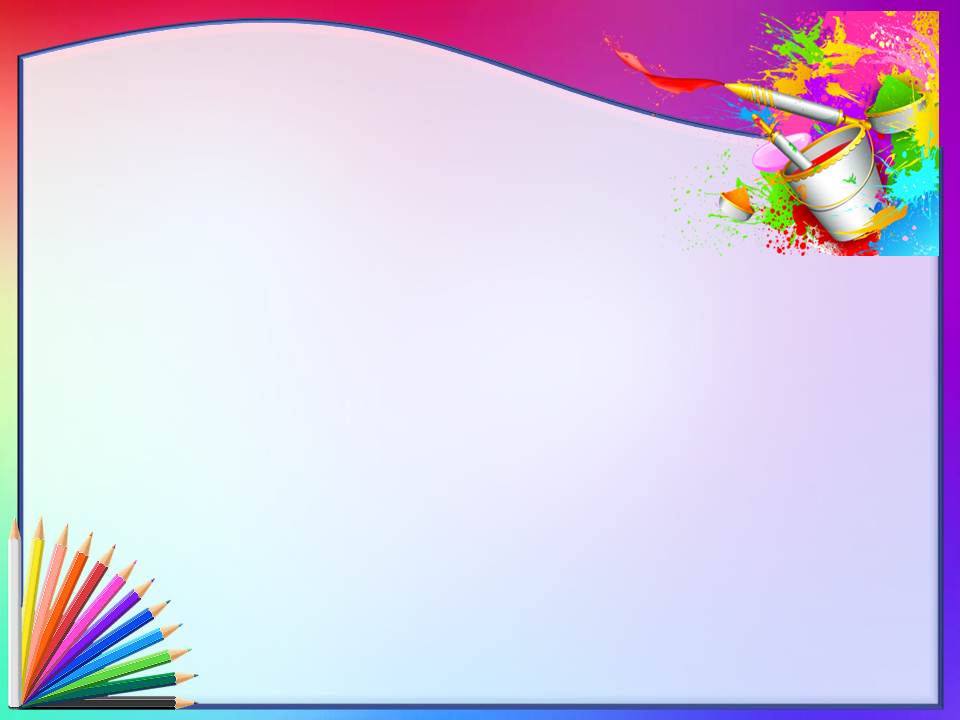 Спасибо за внимание!